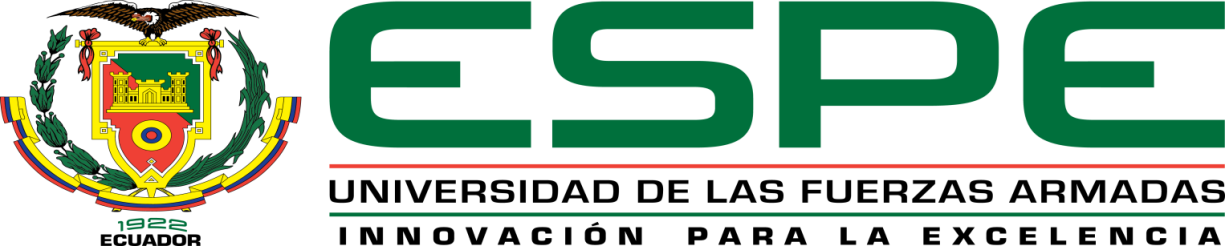 INGENIERÍA EN COMERCIO EXTERIOR Y NEGOCIACIÓN INTERNACIONAL
TEMA:
ANÁLISIS DE LAS RELACIONES INTERNACIONALES ENTRE ECUADOR E ITALIA, A PARTIR DE LA APROBACIÓN DEL PLAN BIENVENIDOS A CASA.
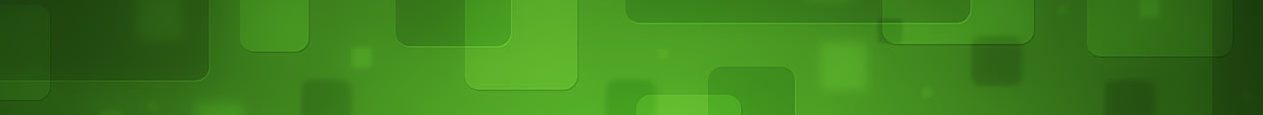 GISELLE PÁEZ
SANDRA PÁEZ
PLANTEAMIENTO DEL PROBLEMA
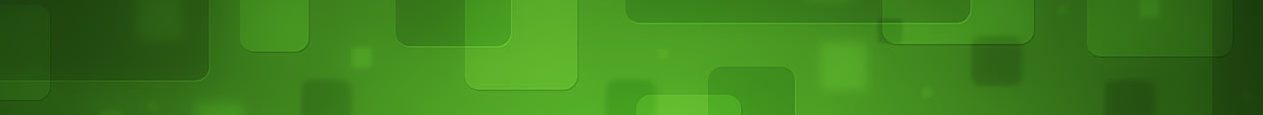 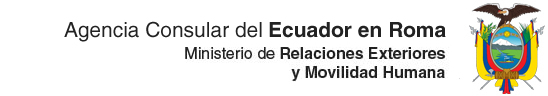 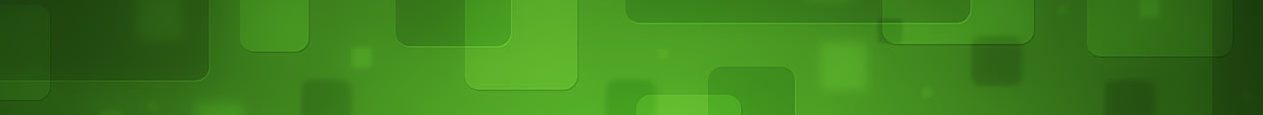 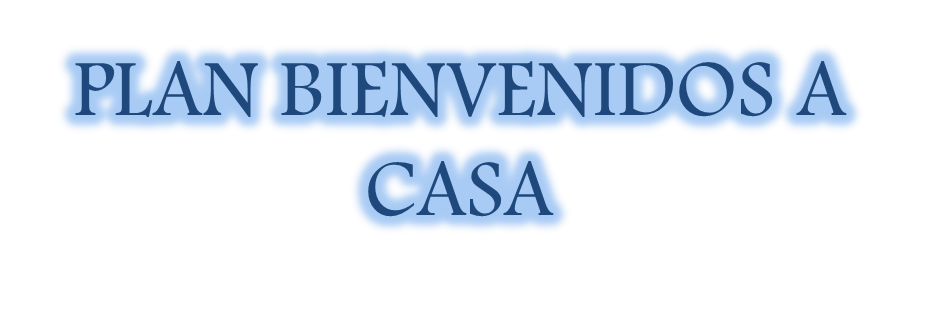 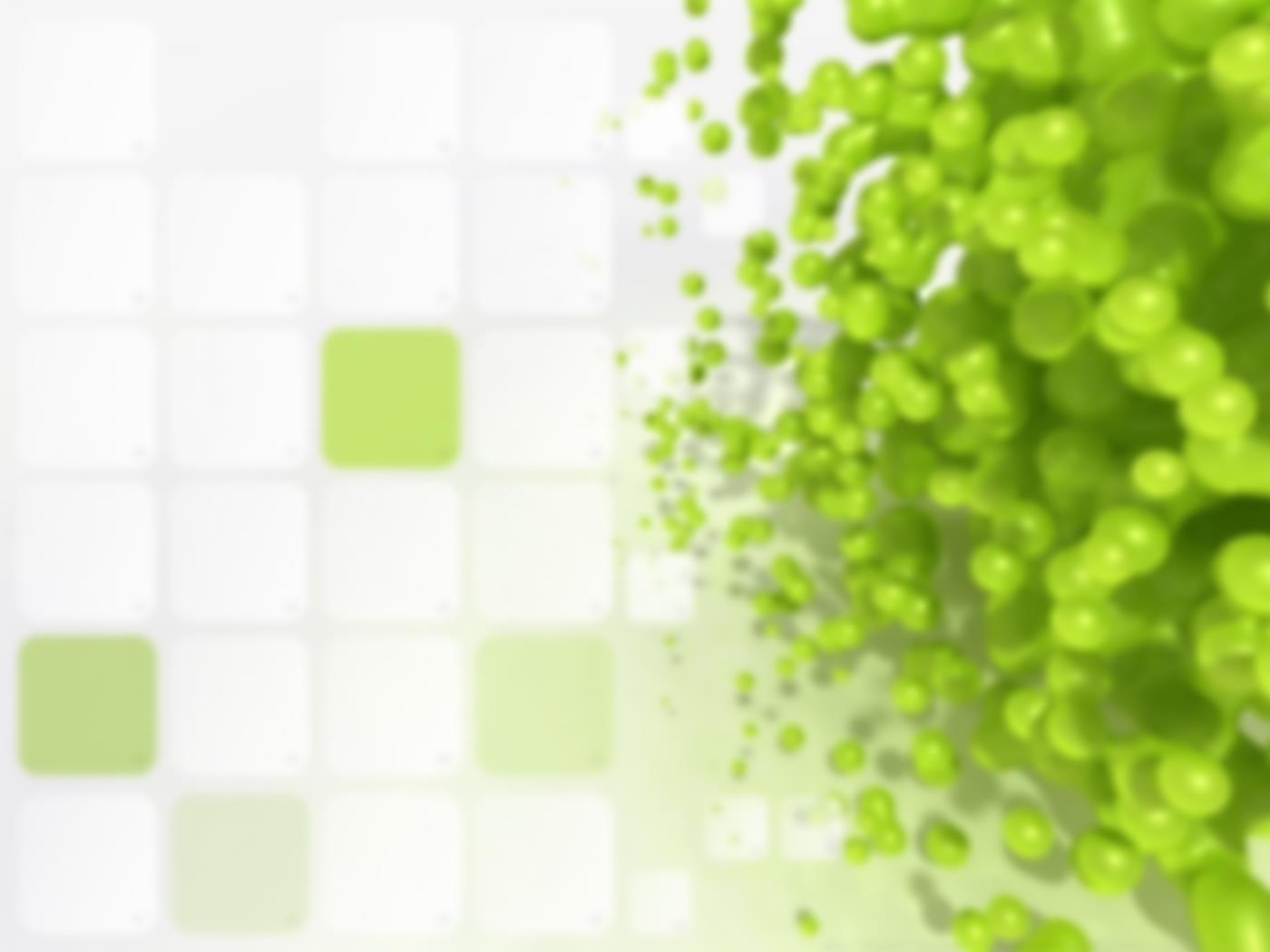 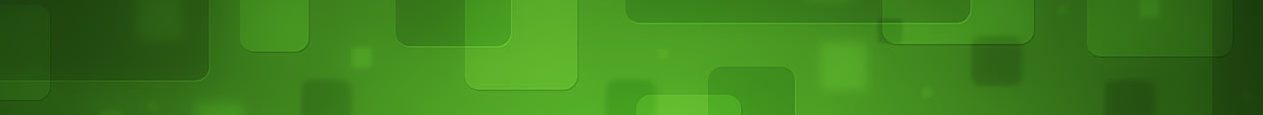 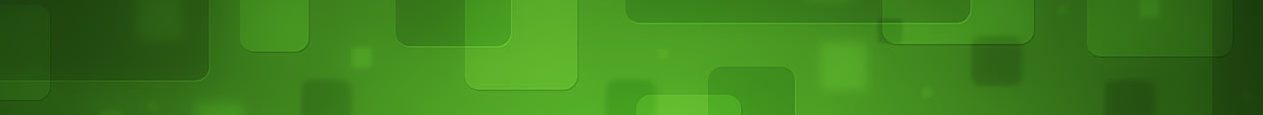 TEORÍAS DE SOPORTE
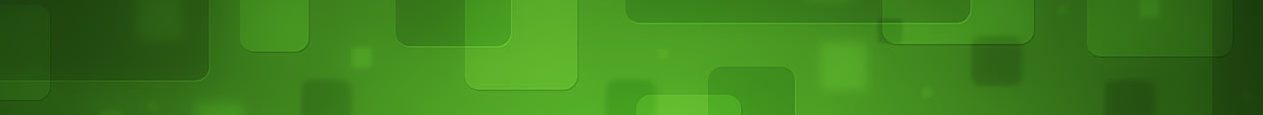 ESTUDIO DE LA MOVILIDAD HUMANA
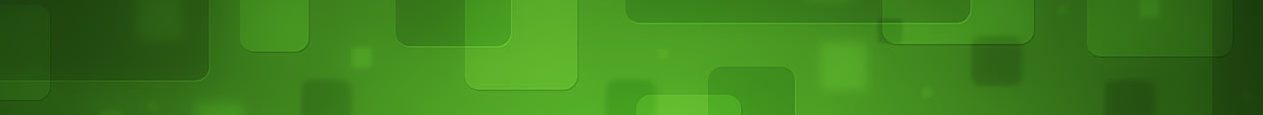 NORMATIVA DE LA MOVILIDAD HUMANA DEL ECUADOR
Acuerdos internacionales entre Ecuador e Italia.
POLÍTICA  MIGRATORIA  DE  LA  UE
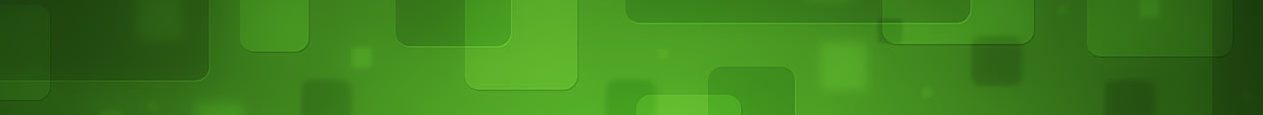 Ecuatorianos residentes en Italia.
Los niños nacidos en Italia serán italianos por nacimiento sólo si al menos unos de los padres tiene el permiso de residencia UE de larga duración, de lo contrario los niños que no han nacido en Italia y que han llegado antes de los doce años de edad deberán asistir a ciclos de escolarización por al menos 5 años .
Los jóvenes que llegaron a Italia antes de los 18 años de edad pueden acceder a la ciudadanía luego de 6 años de residencia legal y después de haber concluido un ciclo de escuela o formación profesional en Italia.
Se trata de una concesión sujeta a una cierta discrecional por parte del estado.
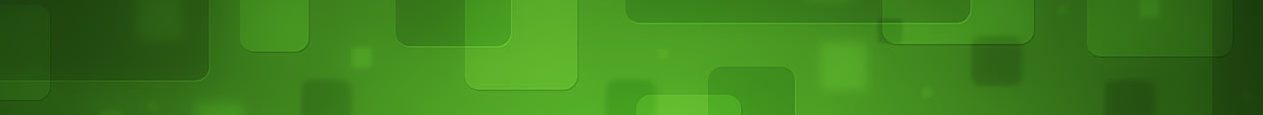 POLÍTICA  MIGRATORIA
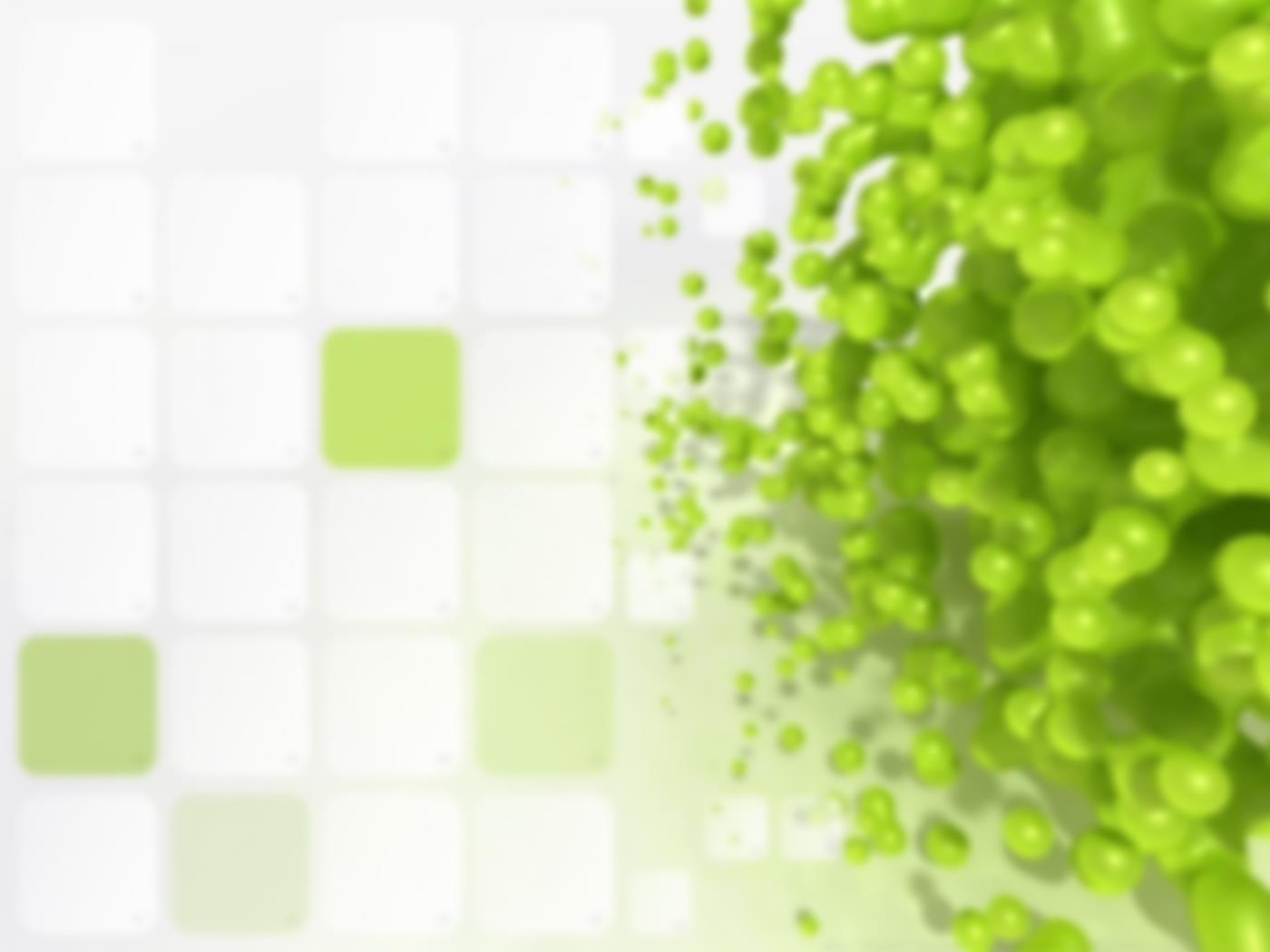 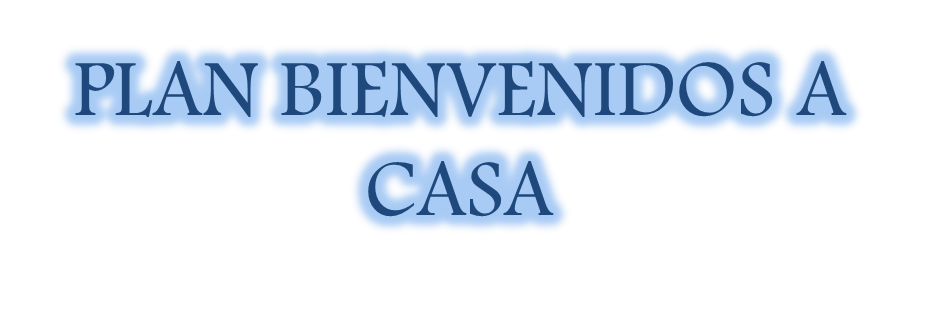 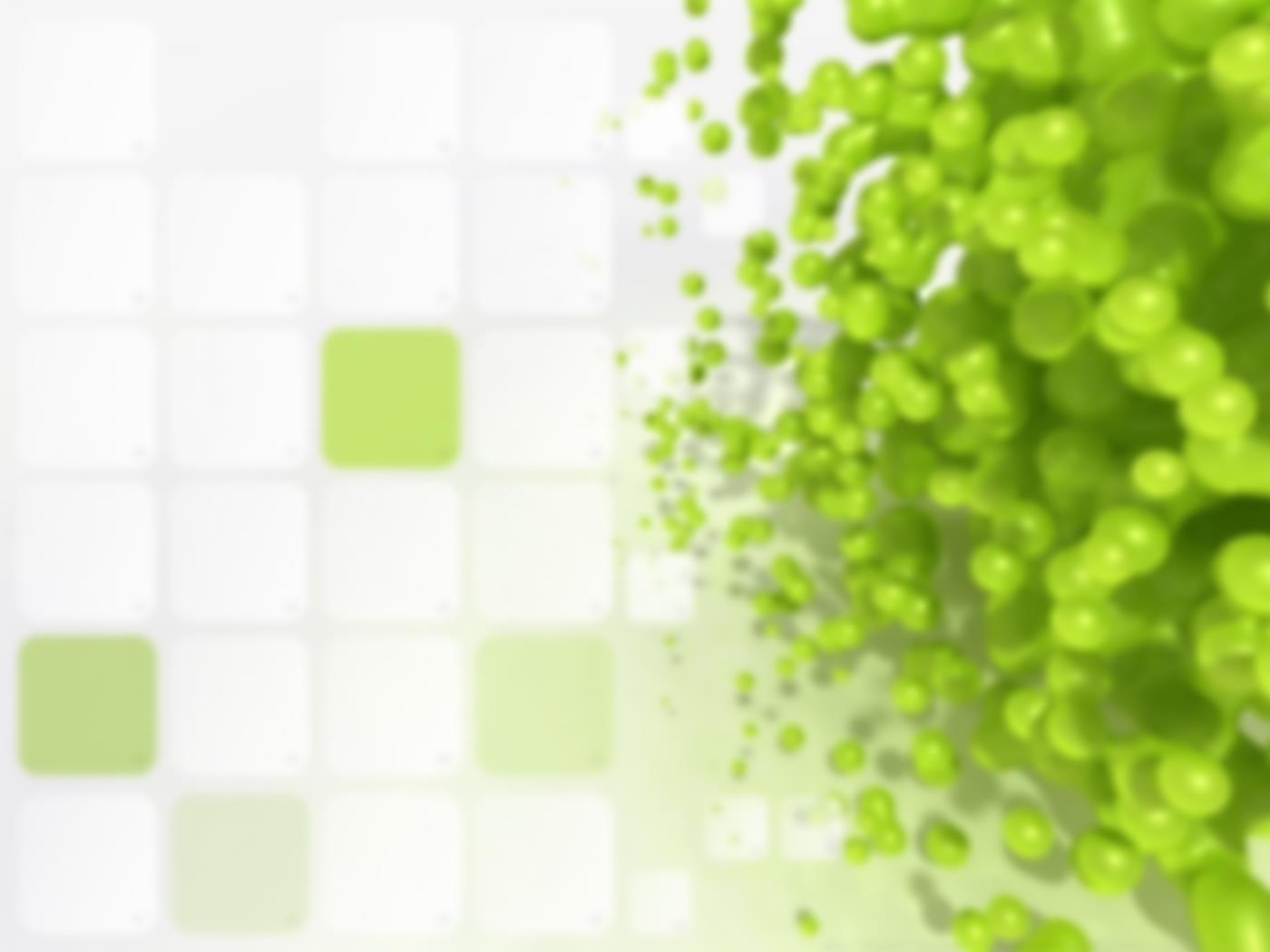 ESTRATÉGIAS
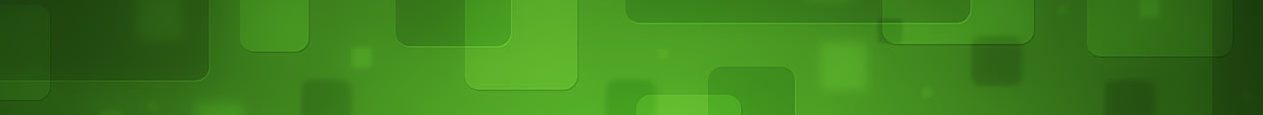 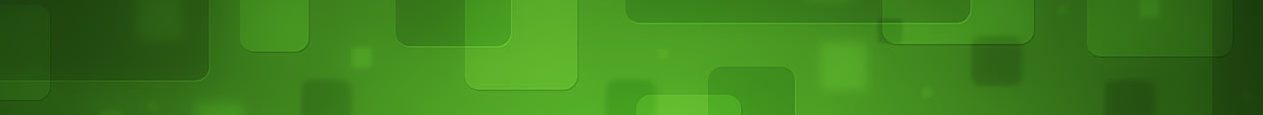 GRACIAS